Writing a Formal Reports
It is easier to extract information from reports follow a uniform pattern of writing.
It is easier to write a report  that follows a ready-made plan.
It is a good idea for the reports of any organization all to have the same basic.
As a part of the requirements for obtaining a master's degree you will need to submit a thesis at the end of your course in your interest area (traffic engineering, transportation planning engineering, pavement engineering materials…etc.).
Parts of formal reports:                                            Body                                            Functions and Divisions
The body does some or all of these things:

 It states the purpose of the investigation and provides the reader with enough background information so that the reader will be able to understand all phases of the report (introduction).
 It provides foundation of knowledge on topic. It identifies areas of prior scholarship to prevent duplication and give credit to other researchers. It also identifies inconstancies: gaps in research, conflicts in previous studies, open questions left from other research (literature review).
 It tells what you did (description of procedures and methods (methodology)).
 It tells what you found (results or findings).
 It analyzes, interprets, and discusses, these results (discussion).
 It lists conclusions and perhaps recommendations that follow logically from the discussion (if they are appropriate and they have been requested).
Summary or Abstract
Summary or abstract is a synopsis of the body of the report, with emphasis on important findings, conclusions and recommendations. 
It should be written after the main body has been completed.
The summary should contain only really significant material. 
No information should be contained in the summary that does not also appear in the body.
It may state unsupported conclusions, the evidence to support them appearing later, in the body. 
It is not to be confused with the summarizing conclusion that may form a part of the body; it is separate and distinct.
Summary or Abstract
The purpose of the initial summary is to permit the busy executive (or the busy underling) to get the significant information of the report at once, without having to hunt for it and without having to wade through the whole report. Therefore the summary must be self-sufficient (it must be independent of the rest of the report).

Some important moves should be contained in the abstract that emphasis on the aim of the study, main investigated variables, a brief description of the followed methodology, important findings, and main conclusions.

Writing an open statement or background at the beginning of an abstract it may not always be necessary.
Introduction
The introduction orients the reader by supplying as much historical background as necessary and then describing the current problem. Therefore, the introduction function must be looked early.
It also states the purpose of the investigation. 
It may define the scope of the study, discussing limitations and qualifications.
It may describe the organization of the report, so that the reader will know what to expect.
The introduction may be a good place to define important specialized terms that are going to be used frequently in the report.
Literature review
A literature review surveys books, scholarly articles, and any other sources relevant to a particular issue, area of research, or theory, and by so doing, provides a description, summary, and critical evaluation of these works in relation to the research problem being investigated.
 Literature reviews are designed to provide an overview of sources you have explored while researching a particular topic and to demonstrate to your readers how your research fits within a larger field of study.
Usually in the conclusion of a literature review, identify where gaps exist in how a problem has been researched to date.
The purpose of a literature review
Place each work in the context of its contribution to understand the research problem being studied.
Describe the relationship of each work to the others under consideration.
Identify new ways to interpret prior research.
Reveal any gaps that exist in the literature.
Resolve conflicts amongst seemingly contradictory previous studies.
Identify areas of prior scholarship to prevent duplication of effort.
Point the way in fulfilling a need for additional research.
Locate your own research within the context of existing literature [very important].
A literature review section is, in this sense, just like any other academic research paper. Your interpretation of the available sources must be backed up with evidence [citations] that demonstrates that what you are saying is valid.
Description of procedures and methods (methodology)
The description helps the reader to understand the results of your investigation. 
The description of procedures in the body of the report should be no more detailed
        than is necessary to convey your message.
The basic description of methods may sometimes be given once and for all near the beginning of the report, or it may be interspersed among the related parts of the presentation and discussion of results. These two alternatives are appropriate when a full description of method is an integral or essential part of the main story (used to describe a new method or process that has been developed). 
In some cases, it may be put in the appendix or it may be omitted from the report entirely, and simply kept on a file in the laboratory notebook or company library.
Description of procedures and methods (methodology)
If the methods used are familiar or routine, then the detailed description is not integral part of the story, and its presence early in the report simply obscures more important materials.
If the methods and equipment are well known to the readers of the report, it may be sufficient simply to mention them by name and to omit the detailed description from the report.
On the other hand, it is often necessary to supply detailed descriptions of even routine procedures for the sake of a minority of readers.
In short, it is a good idea to provide only as much information about methods and apparatus as your readers will need.
Results and Discussions
The discussion evaluates the results, and it interprets them and investigates their significance. In this process it probably arrives at conclusions decisions and judgements based on the evidence presented in the report. If the writer has been authorized to do so, the report writer may make recommendations in line with his conclusions
Many reports presents results in one section and then discuss them in another. But separate them are likely to lead to duplication or thumbing back and forth, because it is generally impossible to discuss the results without restarting them. The results can usually be presented right along with the discussion of them. 
When lengthy tables of numerical results must be included, they can often be put in the appendix. Then small tables may be excepted from them, or significant or average values may be taken from them, and incorporated into the discussion. Similarly,  the most important curves or graphs may be put into the discussion, while more routine ones are related to the appendix.
Results and Discussions
The discussion that goes along with the results explains them and elucidates them. It points out any qualifications or limitations they have; it brings to light selected sources of error; and it recognizes unexpected results and tries to account for them.

A discussion seems more complete and is more satisfying to the reader if it comes to a logical and obvious ending on the level of the overall discussion rather than simply stopping at a note. One kind of ending that is often appropriate is a summary, perhaps with emphases on important results and conclusions. This summary stems from what has gone before; it is an integral part of the discussion and it depends on the discussion. It should not be confused with the independent summary (abstract) which goes at the beginning of most formal reports.
Conclusions and Recommendations
The conclusions that stem from the discussions should usually be stated in their logical place-at the several points where the discussion has led up to them.
They may also be gathered together and restated (perhaps in a section labeled Conclusions or Conclusions and Recommendations) at the end of discussion (or in a separate chapter in the case of theses). 
Conclusions are a shorter sections of academic texts which usually serve two functions. The first is to summarize and bring together the main areas covered in writing, which might be called “looking back”; and the second is to give a final comment or judgement on this.
Conclusions and Recommendations
The final comment may also include making suggestions for improvements and speculating on future directions.
In dissertations and research papers, conclusions tend to be more complex and also include sections on significance of the findings and recommendations for formal. 
Conclusions might include suggesting implications.
Conclusions may also include restatement of aims of the study.
Referring to Sources (References)
One of the distinguishing features of academic writing is that it is informed by what is already known, what work has been done before, and/or what ideas and models have already been developed. Thus, in academic texts, writers frequently make reference to other studies and to the work of other authors. It is important that writers guide their readers through this literature.
Referencing style
Referencing style is the way a writer refers to other sources that vary somewhat across different disciplines. In some cases, where the individual author is important, the author’s name will be the main subject of the sentence; in other cases, the author’s name may only be mentioned in brackets ( … ) or via a number notation system (e.g. footnotes and endnotes). The ‘author as subject’ style is less common in the empirical disciplines (sciences) and more commonly used in the humanities. Different referencing systems are used in different disciplines. 

There are several different styles of referencing: MLA, APA, Oxford, Harvard, Chicago. 
Each style has its own rules for properly citing sources 
Author-date styles (e.g., APA, MLA, and Harvard) put the author's name inside the text of the assignment.
Documentary-note styles (e.g., Chicago and Oxford) put the author's name in a footnote at the bottom of each page, or in an endnote at the end of the assignment.
Referencing style
All of the most common styles list every source used in a document at the end, in a reference list or bibliography.
What is the difference between Reference and Bibliography?
 Both bibliography and references are arranged alphabetically. But a Reference list can also be arranged in numeric style.
2. References are works that you have actually cited in your paper or thesis. Bibliography is a list of works that you want the interested readers to read if they want to learn more on topics of interest. These are works which are related to your paper or thesis but you have not cited anything from them directly.
References Format
There are lots of software for doing this: 
EndNote, but this is not free software. 
Mendeley (http://www.mendeley.com/) 
Beside EndNote and Mendeley there are also (at least) BibTeX, RefMan and RefWorks.
Examples
The Harvard in-text referencing system has been used in the following examples:
Smith and Jones (2004) conducted a series of semi-structured interviews in …
An example of this is the study carried out by Smith (2004) in which …
Recent cases reported by Smith et al. (2013) also support the hypothesis that …In support of X, Y has been shown to induce Y in several cases (Smith et al., 2001).
Jones (2013) found dramatic differences in the rate of decline of X between Y and Z.
These results are similar to those reported by (Smith et al., 1999).This definition is similar to that found in (Smith, 2001) who writes…
To better understand X, Smith et al. (2011) classified Y into three distinct types using…
Useful notes
A note on verb tenses: For general reference to the literature, the present perfect tense (have/has + verb participle) tends to be used. For reference to specific studies carried out in the past, the simple past tense is most commonly used. This is normally the case where a specific date or point in time in the past forms a part of the sentence. When referring to the words or ideas of writers, the present tense is often used if the ideas are still relevant, even if the author is no longer alive. The examples given below reflect these general patterns, but these are by no means rigid.
Examples:
The literature on X has highlighted several …
More recent attention has focused on the provision of …
Numerous studies have attempted to explain … (for example, Smith, 1996; Jones, 1998; …).
Over the past two decades, major advances in molecular biology have allowed …A number of studies have begun to examine …
Useful notes
To determine the effects of X, Jones et al. (2005) compared …
One longitudinal study found that …One study by Smith (2014) examined the trend in …A recent study by Smith and Jones (2012) involved …A qualitative study by Smith (2003) described how …A recent systematic literature review concluded that …
Similarly, Nicoladis (2006) found that X …
Conversely, Wang (2010) reported no significant difference in mortality between X and Y.Preliminary work on X was undertaken by Jones (1992).
Useful notes
Reference to author’s ideas are still relevant:
Unlike Smith, Jones (2013) argues that …
In contrast to Smith, Jones (2013) argues that …A broader perspective has been adopted by Smith (2013) who argues that …
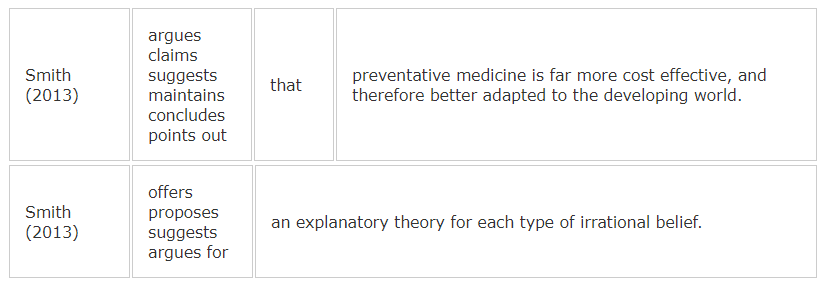 Appendix
The appendix is a highly useful and important part of the report, even though it is shoved into the background behind the main body. 
The appendix is the place to put any material that needs to be included in the report but that is not an essential material part of the main presentation. 
The appendix makes it possible to unload detailed information or information of secondary importance from the main presentation. 
Every section of the appendix should be keyed to the text by a specific reference to give the reader the opportunity of looking up pertinent information while the reader is reading the related part of the main body.
Useful websites
http://www.phrasebank.manchester.ac.uk/

https://libguides.usc.edu/writingguide

https://www.thesaurus.com/